Pasemos a la pregunta que nos trajo al tema
¿Cuál FUE EL PROPÓSITO DE LOS MILAGROS?
2
¿Cuál FUE EL PROPOSITO DE LOS MILAGROS?
DIRECCIÓN Y CONFIRMACIÓN HERRAMIENTA DEL E. S.  PARA LA NIÑEZ DE LA IGLESIA
La dirección prometida…
Jn 14:26  Pero el Consolador, el Espíritu Santo, a quien el Padre enviará en mi nombre, El os enseñará todas las cosas, y os recordará todo lo que os he dicho. 
Jn 16:13  Pero cuando El, el Espíritu de verdad, venga, os guiará a toda la verdad, porque no hablará por su propia cuenta, sino que hablará todo lo que oiga, y os hará saber lo que habrá de venir.
La dirección y confirmación ejercida.
Hch 2:7-8  Y estaban atónitos y maravillados, diciendo: Mirad, ¿no son galileos todos estos que hablan? 8  ¿Cómo, pues, les oímos nosotros hablar cada uno en nuestra lengua en la que hemos nacido?  
Para confirmer a los gentiles.
Hech 10:47  ¿Puede acaso alguien negar el agua para que sean bautizados éstos que han recibido el Espíritu Santo lo mismo que nosotros? 
Hech 11:17  Por tanto, si Dios les dio a ellos el mismo don que también nos dio a nosotros después de creer en el Señor Jesucristo, ¿quién era yo para poder estorbar a Dios?
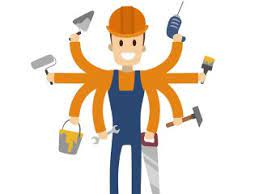 3
¿Cuál FUE EL PROPOSITO DE LOS MILAGROS?
CONFIRMACIÓN HERRAMIENTA DEL E. S.  PARA LA NIÑEZ DE LA IGLESIA
Para confirmar la palabra 
RECORDEMOS QUE:LAS PALABRAS QUE PEDRO Y LOS OTROS… COMUNICABAN, LLENARIAN LA TIERRA DESDE JERUSALEN HASTA LO MAS LEJOS.
Mar 16:20  Y ellos salieron y predicaron por todas partes, colaborando el Señor con ellos, y confirmando la palabra por medio de las señales que la seguían. 
Heb 2:3  ¿cómo escaparemos nosotros si descuidamos una salvación tan grande? La cual, después que fue anunciada primeramente por medio del Señor, nos fue confirmada por los que oyeron, 
Heb 2:4  testificando Dios juntamente con ellos, tanto por señales como por prodigios, y por diversos milagros y por dones del Espíritu Santo según su propia voluntad.
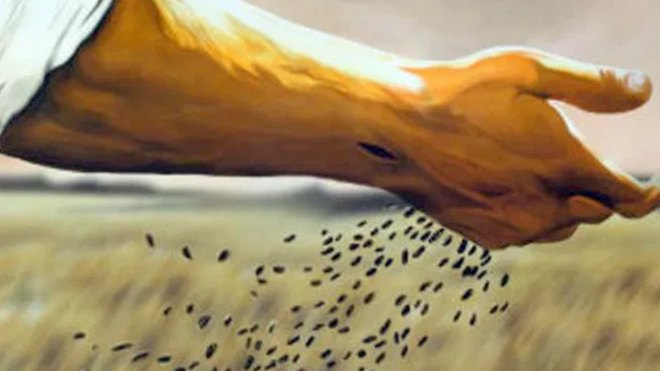 4
¿Cuál FUE EL PROPOSITO DE LOS MILAGROS?
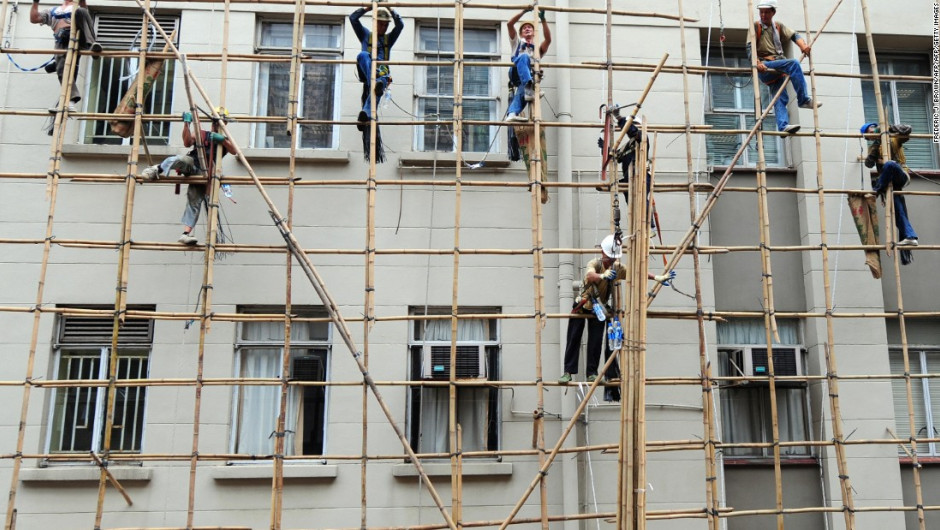 EDIFICACIÓNHERRAMIENTA DEL E. S.  PARA LA NIÑEZ DE LA IGLESIA
Para edificar la iglesia
1Co 14:5  Yo quisiera que todos hablarais en lenguas, pero aún más, que profetizarais; pues el que profetiza es superior al que habla en lenguas, a menos de que las interprete para que la iglesia reciba edificación. 
1Co 14:12  Así también vosotros, puesto que anheláis dones espirituales, procurad abundar en ellos para la edificación de la iglesia. 
Hech 20:32  Ahora os encomiendo a Dios y a la palabra de su gracia, que es poderosa para edificaros  y daros la herencia entre todos los santificados.
5
EL CONOCIMIENTO ESPIRITUAL NO VIENE HOY DE MILAGROS, SINO VIENE LEYENDO LA PALABRA
Él Reveló a Mí
Yo Escribí
Usted LeeUsted Entiende
2“Sin duda habéis Oído de la Administración de la gracia de Dios que me ha sido conferida en vuestro beneficio. 3 Por Revelación me fue dado a conocer este misterio, como antes lo he escrito brevemente. 4 Por tanto, leyéndolo, podréis entender Cuál es mi Comprensión en el misterio de Cristo. 5 En otras generaciones, no se dio a conocer este misterio a los hijos de los hombres, como ha sido revelado ahora a sus santos Apóstoles y profetas por el Espíritu,” (Ef. 3:2-5)
¡El propósito de milagros se satisface!
EJEMPLO:
LOS MILAGROS QUE HIZO MOISES NO FUERON HECHOS MÁS, SINO  QUE SE LEYERON
Los Milagros De Moses Lo confirmaron Como Profeta Del Dios
Él Anotó Sus Milagros
Leyeron a Moses, ellos no hicieron sus muestras
Milagros dados a Moises“. . . Esto es para que crean que se te ha aparecido Jehovah, el Dios de sus padres …”(Ex. 4:1-5; 28-31; 19:9)
Exo 4:28  Entonces contó Moisés a Aarón todas las palabras de Jehová que le enviaba, y todas las señales que le había dado. 29  Y fueron Moisés y Aarón, y reunieron a todos los ancianos de los hijos de Israel. 30  Y habló Aarón acerca de todas las cosas que Jehová había dicho a Moisés, e hizo las señales delante de los ojos del pueblo. 31  Y el pueblo creyó; y oyendo que Jehová había visitado a los hijos de Israel, y que había visto su aflicción, se inclinaron y adoraron.
Exo 19:9  Entonces Jehová dijo a Moisés: He aquí, yo vengo a ti en una nube espesa, para que el pueblo oiga mientras yo hablo contigo, y también para que te crean para siempre. Y Moisés refirió las palabras del pueblo a Jehová. 
“Porque desde tiempos antiguos Moisés tiene en cada ciudad quienes le prediquen en las sinagogas, donde es Leído cada Sábado” (Los Hechos 15:21). 
¡Cuando el propósito de los milagros de Moisés fue satisfecho, cesaron!
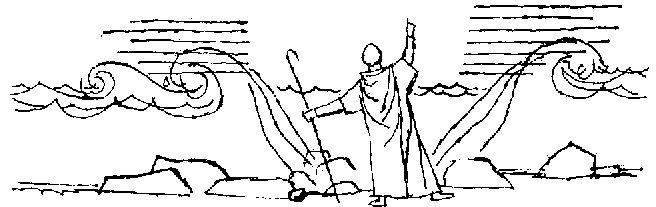 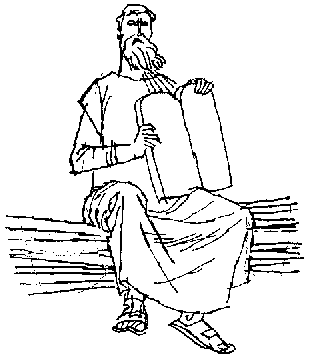 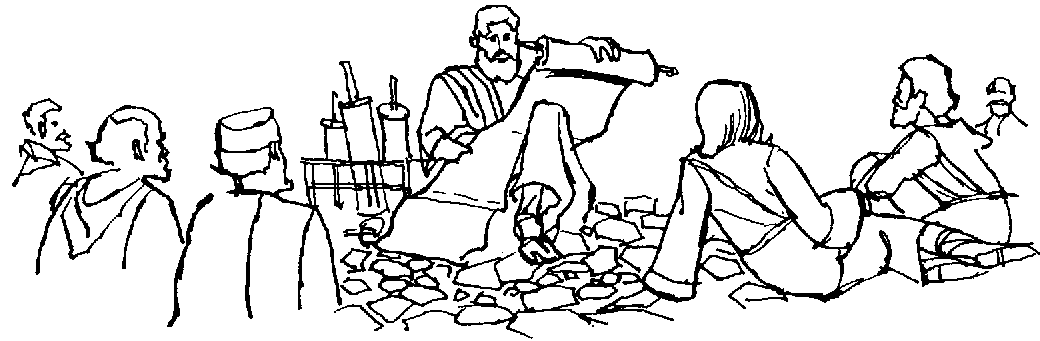 LOS MILAGROS NO SE REALIZAN HOY, LOS MILAGROS ESTAN ESCRITOS PARA LEER
Al anochecer de aquel Día, el primero de la semana, y estando las puertas cerradas en el lugar donde los Discípulos se Reunían por miedo a los Judíos, Jesús Entró, se puso en medio de ellos y les dijo: "¡Paz a vosotros!" 20 Habiendo dicho esto, les Mostró las manos y el costado. Los Discípulos se regocijaron cuando vieron al Señor. 21 Entonces Jesús les dijo otra vez: "¡Paz a vosotros! Como me ha enviado el Padre, Así también yo os Envío a vosotros.“ (Jn. 20:19-21). 
¡El propósito de LOS milagros fue satisfecho, entonces HAN cesado!
Vieron Sus Muestras
Escribieron Sus Muestras
Leemos, Entendemos
Jesús
Apóstoles
¡LAS ÚNICAS DOS MANERAS QUE LOS DONES MILAGROSOS FUERON DADOS HAN CESADO!
Hoy
Bautismo Espíritu Santo satisfecho
Muestra en los apostles(Hch. 1:1-8; 2:32-33;4:33; 2 Co. 12:12)
Muestra en Gentiles 
(Hch 15:8)

¡No hay apostles!
Ninguno califica 
(Hch. 1:21-22; 1 Co. 9:1; 15:8-9)
Ningunos pueden realizar sus señales 
(2 Co. 12:12)
Todos los apostles han muerto 
(Mt. 19:28; Ap. 21:14)
Entonces
Por Cristo del cielo el Bautismo Espíritu Santo
en apostles (Hch. 2)
En Cornelius y la casa  (Hch. 10)
en Saulo?(2 Co. 11:5; 12:12)
la Imposición de manos de la apostles
Hch. 6:6-8
Hch. 8:17-18
Hch. 19:6
Romanos 1:11
2 Timoteo 1:6
10